Guidance for Practice Meeting on Discussing Antibiotics
The aim of this slide deck is to help Antibiotic Champions (or whomever leads antimicrobial stewardship at your practice) facilitate a practice meeting to review using point-of-care CRP testing.

The slides contain a summary of information about this strategy: 
Why and how to use POC CRP testing

Suggestions for use:
Familiarise yourself with this slide deck 
Familiarise yourself with https://antibioticoptimisation.web.ox.ac.uk/
Email the slides to all practice staff after the meeting & discuss them with those who couldn’t attend
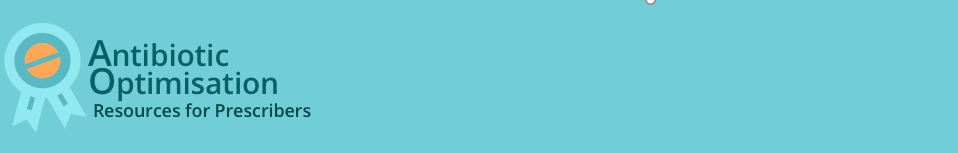 Practice meeting
Using point-of-care C-reactive protein (POC CRP) testingAntibiotic Optimisation online resources (https://antibioticoptimisation.web.ox.ac.uk/)
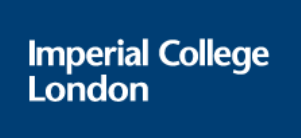 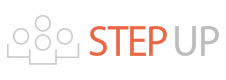 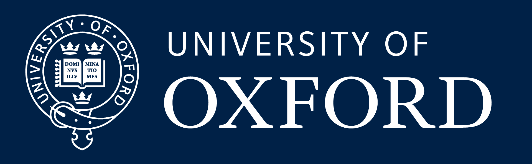 V1 Oct 2019
CRP levels
CRP increases within 4-6 hours after the onset of inflammation, peaks at 36-90 hrs & drops rapidly after resolution (half-life of 4-7 hrs). 

In uncomplicated infection the CRP level is usually below 10 mg/l after a week’s illness. 

Most patients will have low CRP values; e.g.:
77% of patients with cough had CRP below 20 mg/l (n=2,826) (Little et al., Lancet 2013) 
76% of patients with COPD exacerbations had CRP below 20 mg/l, with a median CRP of 6 mg/l (n=325) (Butler et al., New England Journal of Medicine 2019)
POC CRP TESTING
WHY? 
Useful in cases of clinical uncertainty 
NICE Guidelines (CG191) recommend to use it to differentiate a serious (pneumonia) from self-limiting respiratory infection 
Evidence shows it helps safely reduce antibiotic prescribing 
Relatively quickly & easily provides additional diagnostic information
Provides feedback on your clinical judgement (helps benchmark your ‘gut feeling’)
POC CRP TESTING
HOW? Two types of tests give more flexibility:
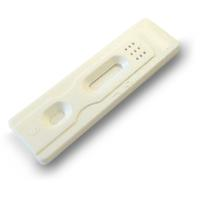 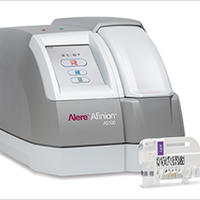 For instructions on how to use each test see Antibiotic Optimisation website
POC CRP TESTING
Interpreting the results
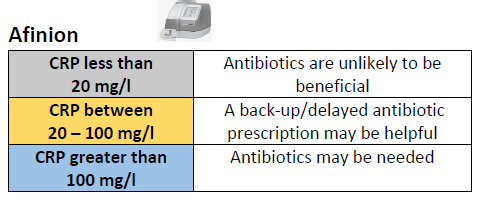 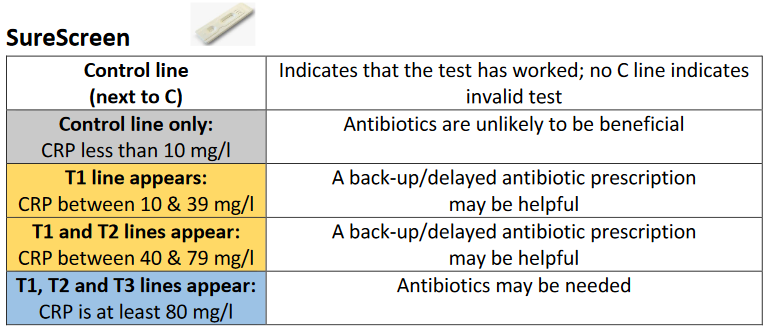 Training task
Review the results of the training task
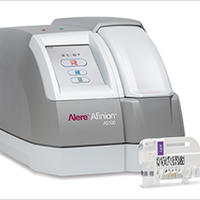 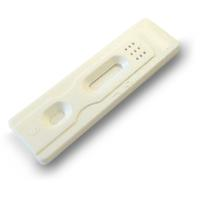 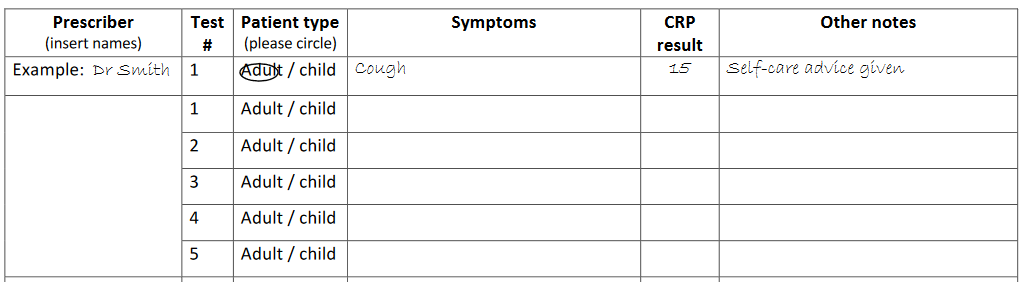 What were the CRP values?
How helpful were the CRP tests in deciding whether antibiotics were needed?
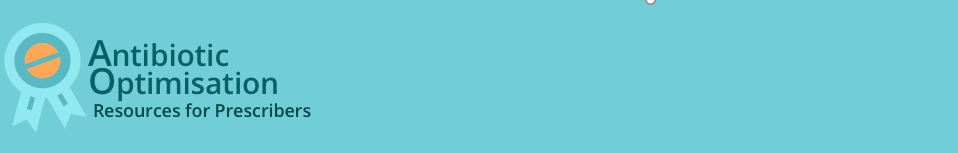 Review
In which scenarios have you used POC CRP tests? 
How have you used the Afinion / SureScreen CRP tests in the practice?
Does anything need to change? E.g. how or when you use POC CRP tests?
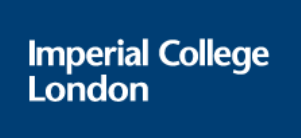 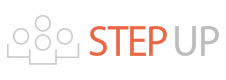 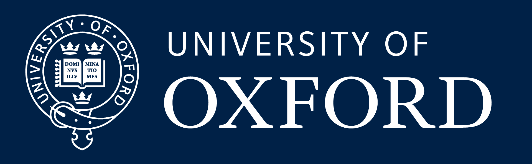